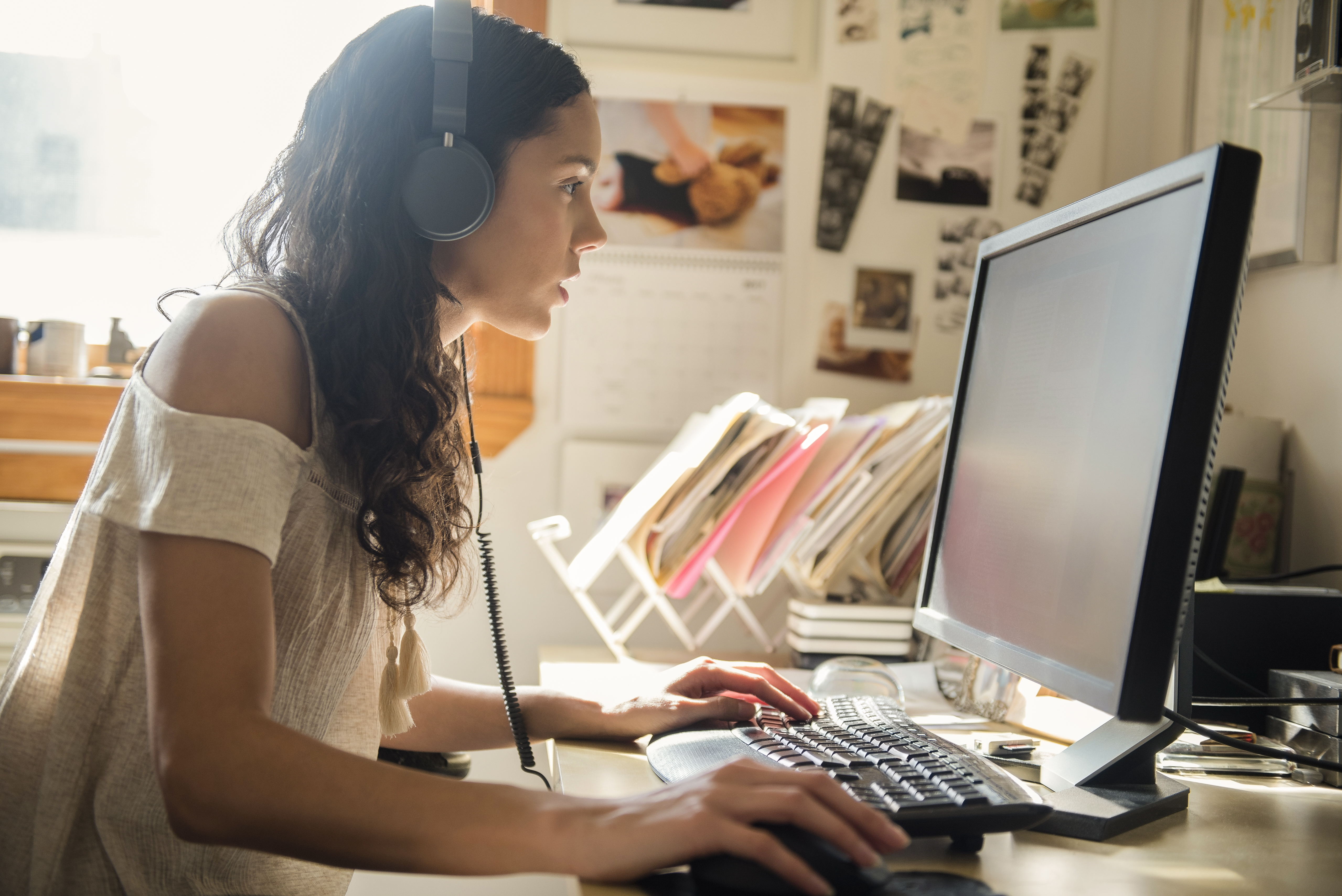 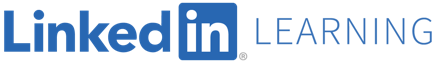 Una plataforma de aprendizaje personalizado y práctico para todo el campus.
Impulsa los resultados de los estudiantes y confía en la información exclusiva de LinkedIn para formar a tus docentes y demás personal.
LinkedIn Learning para universidades
Contenido disponible
_____
Negocios

Dirección
Microsoft Office
Ventas
Preparación para certificaciones: PMP®, NASBA, etc.
Marketing digital
…y más

Tecnología

Informática en la nube
Ciencia de datos
Infraestructura tecnológica
CompTIA
Desarrollo web
…y más

Creatividad

CAD
Software creativo
Diseño de interfaz de usuario
Grabación de vídeo
Fotografía
…y más

Además, puedes alojar tu propio contenido junto con nuestro catálogo.
Ofrecemos:
Estudiantes: Ayúdales a destacar en un mercado saturado. 
Personal: Ofrece a tus empleados el desarrollo de aptitudes necesario para un mundo en constante evolución.
Profesorado: Complementa y refuerza los planes de estudio con una formación flexible y oportuna.
Antiguos alumnos: Ofrece las aptitudes que preparen a los estudiantes para la transición al mercado laboral.
El objetivo es conseguir empleo
Con LinkedIn Learning los estudiantes pueden:
Adquirir las aptitudes interpersonales y técnicas más recientes y demandadas.
Obtener recomendaciones basadas en tendencias del sector y adaptadas a su nivel y sus objetivos.
Formarse en cualquier momento desde su ordenador o dispositivo móvil, ya sea con o sin conexión.
Obtener certificaciones y darse a conocer en la mayor red profesional del mundo.
«LinkedIn Learning me abre la puerta a oportunidades laborales. Me permite destacar fácilmente.»
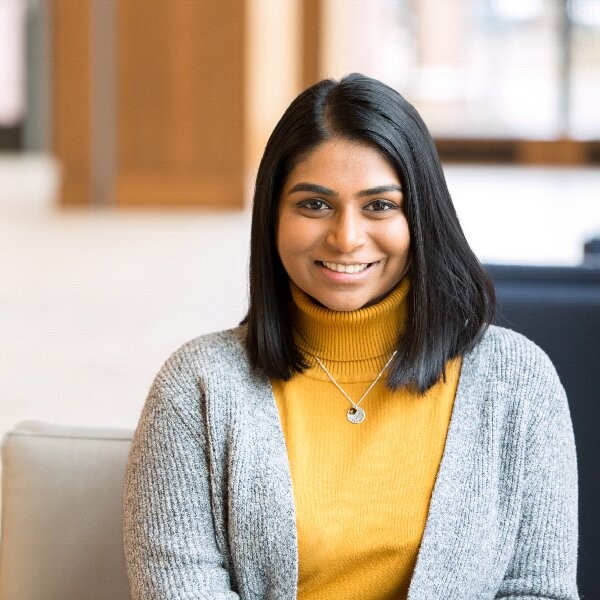 Prasaadi Dangolla
Estudiante del Seton Hall
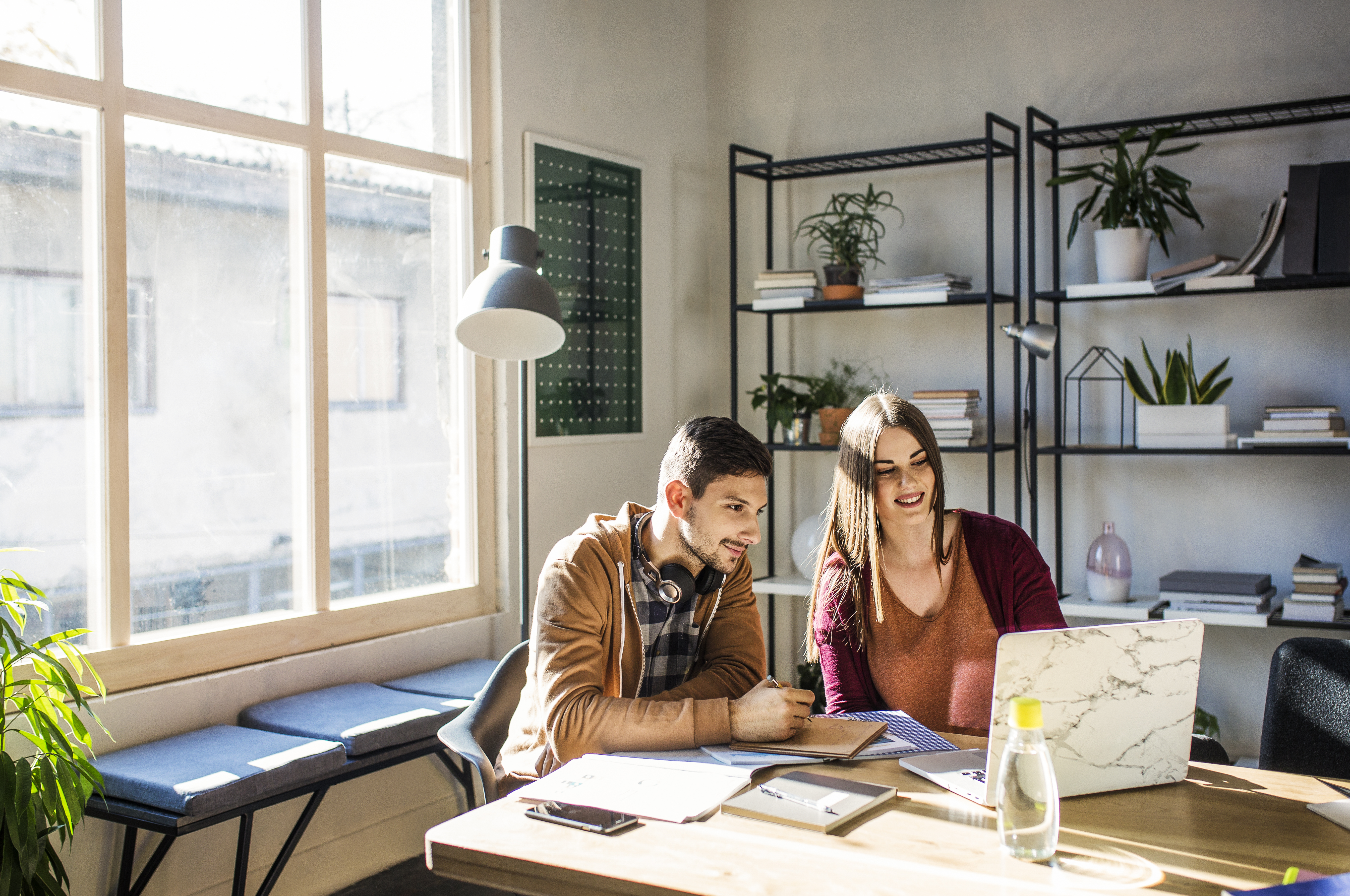 Datos clave sobre socios
Resultados y preparación de estudiantes para el mercado laboral. La información exclusiva de LinkedIn te permite ver qué empresas contratan a los jóvenes graduados y las carencias de aptitudes entre los estudiantes actuales.
Información en tiempo real sobre aptitudes. Determina las necesidades de formación concretas de tu personal accediendo a datos en tiempo real sobre las aptitudes con las que cuenta tu institución.
Contenido colaborativo. Cada semana añadimos más de 60 cursos colaborativos a los 15.000 de nuestro catálogo, todos impartidos por expertos. El contenido está disponible en inglés, español, alemán, francés, japonés, chino y portugués.
Alojamiento de contenido propio. Carga tus vídeos y documentos para complementar el catálogo de LinkedIn Learning y añade tu logotipo a la plataforma.
«Vincular el perfil de LinkedIn supone una gran ventaja. Los estudiantes pueden interactuar directamente con posibles empresas.»
Rick Hodge

Decano de formación técnica y profesional, distrito de las universidades públicas de Los Ángeles (EE. UU.)
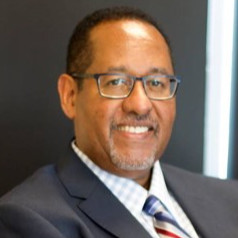 ¿Quieres más información? Accede a learning.linkedin.com.
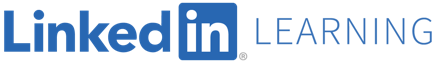